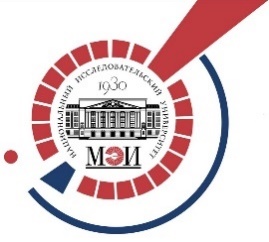 ПНИ 2024/26
< Название секции/секций ПНИ, 
в которые подается заявка на участие >

<Название проекта>

Состав проектной группы:
<ФИО и уч. степень руководителя проекта>
<ФИО аспиранта>
<ФИО и группа студента>
<ФИО и группа студента>
1
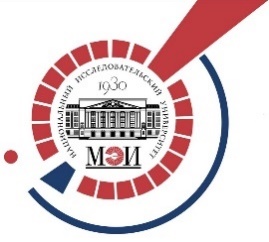 ПНИ 2024/26. Общая информация о структуре презентации
Презентация должна содержать в себе следующие разделы:
Описание объекта разработки
Технические характеристики (полученные или ожидаемые)
Ожидаемый технический эффект от реализации проекта, его сравнение с аналогами, преимущества перед конкурентами
Уровень готовности разработки на момент подачи заявки на участие в ПНИ 2024/26 
Задачи, поставленные для достижения конечного результата
Необходимость привлечения партнеров для завершения разработки 
Потенциальный (-ые) потребитель (-и) создаваемой продукции
Ожидаемая экономическая эффективность от использования создаваемой продукции у ее потенциальных потребителей
Объем презентации – 4-5 слайдов, включая титульный лист
Рекомендованная последовательность и формат изложения информации представлены на слайдах 3 – 4.
2
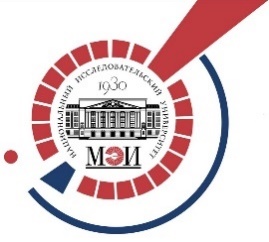 Наименование проекта
Описание:
<Дается краткое описание объекта разработки (2 - 5 предложений), указывается его «изюминка»>
Технические характеристики:
<Например: Гибридный энергокомплекс до 1000 кВт в составе:
фотоэлектрическая установка 50-500 кВт, ветроэнергетическая установка до 500 кВт, водородная топливно-элементная установка 250-500 кВт, водородный аккумулятор энергии с электролизером
высокого давления: 
  - производительность по водороду от 1 до 10 нм3 Н2 /час;
  - давление на выходе не ниже 30 атм., удельные потери не выше 4.5 кВт ч на 1 нм3 H2;
  - срок службы батареи - не менее 5 лет при температуре окружающей среды от -400С до +400С.>
Фото, рисунок, схема, модель



(представить 
графические материалы)
Эффект:  <Например:
- регулирование частоты и активной мощности в пределах 50% пиковой мощности энергокомплекса;
- уменьшение массогабаритных характеристик электролизеров на 50%;
- возможность создание мобильных энергетических установок;
- полное импортозамещение в области изготовления ветроагрегатов  мощностью до 100 кВт и производства щелочных электролизеров воды>
Сравнение с аналогами:
<указать, какие аналоги или близкие по заявленным характеристикам разработки доступны на рынке, а также в чем состоит преимущество данной разработки либо применяемых для ее изготовления решений по сравнению с существующими аналогами>
Фото, рисунок схема, модель
(представить 
графические материалы)
3
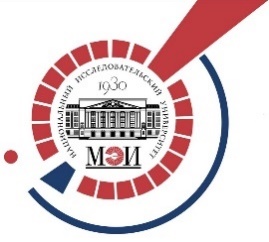 Наименование проекта
Уровень готовности разработки: <дать краткое описание, указать текущий уровень готовности в соответствии с ГОСТ Р 57194. 1-2016 Трансфер технологий, например: УГТ4. Компоненты и/или макеты проверены в лабораторных условиях. Продемонстрированы работоспособность и совместимость технологий на достаточно подробных макетах разрабатываемых устройств (объектов) в лабораторных условиях>
Фото, рисунок, схема, модель



(представить 
графические материалы)
Задачи, поставленные для достижения конечного результата:
<дать краткое описание задач, которые предстоит решить для достижения конечного результата; все задачи должны быть разбиты по исполнителям, которые будут заниматься их решением>
Необходимость привлечения партнеров для завершения разработки: <указать, требуются ли партнеры для завершения разработки; отметить, какие именно – завод-изготовитель, разработчик ПО, другие (указать какие)>
Фото, рисунок, схема, модель



(представить 
графические материалы)
Потенциальный (-ые) потребитель (-и): <указать компании и по возможности конкретные объекты, где могут быть внедрены результаты разработок или (и) указать ведущего ученого мирового уровня, занимающегося аналогичной тематикой>
Экономическая эффективность: <Предварительная оценка экономического эффекта от применения нового научно-технического результата на практике (следует указать параметры: ЧДД, срок окупаемости, себестоимость оборудования, себестоимость электрической или тепловой энергии) >
4